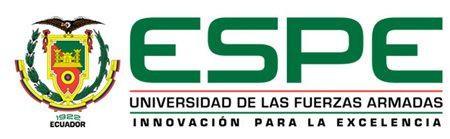 DIRECCIÓN DE POSTGRADOS
 
MAESTRÍA EN ADMINISTRACIÓN DE LA CONSTRUCCIÓN
“GESTIÓN DE RIESGOS EN LA CONSTRUCCIÓN DE CENTRALES DE PROCESOS HIDROCARBURÍFERAS EN EL ORIENTE ECUATORIANO”
ING. CARLOS EDUARDO MORALES
DIRECTOR: PATRICIO DALGO, ING, MSc
OPONENTE: RAÚL PAVÓN C., ING, MSc, MBA
SANGOLQUI, DICIEMBRE 2015
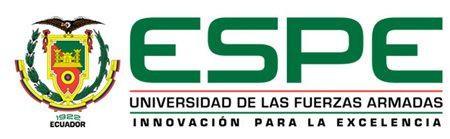 ÍNDICE


CAPÍTULO 1: INTRODUCCIÓN

CAPÍTULO 2: MARCO SITUACIONAL

CAPÍTULO 3: MARCO METODOLÓGICO

CAPÍTULO 4: MARCO TEÓRICO

CAPÍTULO 5: MODELO DE GESTIÓN DE RIESGOS

CAPÍTULO 6: CONCLUSIONES Y RECOMENDACIONES
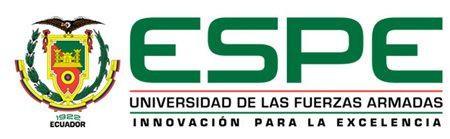 CAPÍTULO 1

INTRODUCCIÓN
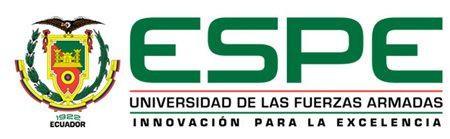 ANTECEDENTES
El riesgo está presente durante todo el ciclo de vida de la construcción de centrales de procesos.
La gestión de riesgos es el proceso sistemático que consiste en planear, identificar, analizar, responder y controlar los riesgos de un proyecto.
Una Central de Procesos es donde se trata el crudo con el fin de obtener petróleo bajo especificaciones.
Debido a la complejidad de este tipo de construcciones, la gestión de riesgos en la construcción de una central de procesos se vuelve necesaria.
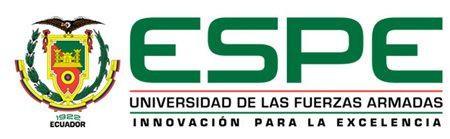 PROBLEMÁTICA
El sector petrolero es actualmente un elemento clave para el desarrollo económico y social del país. Por esta razón, es importante que se disponga de estudios de análisis de riesgos que permitan estimar cuantitativamente el riesgo potencial que se presenta durante las distintas etapas.
En ocasiones los riesgos son evidentes, pero usualmente se emplean técnicas para su identificación. Las causas más importantes de siniestralidad del personal son accidentes provocados por la impericia de los trabajadores, incorrecto uso de las instalaciones, manipulación errónea de equipos y herramientas.
Actualmente Petroamazonas EP no cuenta con un plan de gestión de riesgos orientado a la construcción, los planes de los cuales dispone están orientados únicamente a la producción y operación de las instalaciones.
s:
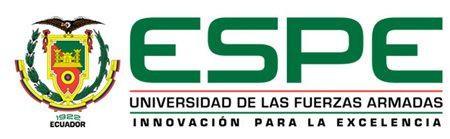 JUSTIFICACIÓN E IMPORTANCIA DEL PROYECTO
Llevar a cabo una correcta identificación y manejo de los riesgos asegura la posibilidad de poderlos enfrentar de la mejor manera posible. 

Un sistema de gestión de riesgos defectuoso en el que no se considere a los factores de riesgo y que no involucre al equipo del proyecto tiene bajas probabilidades de ser efectivo. 

La Gestión de Riesgos en la construcción de centrales de procesos, permitirá el manejo de los riesgos de una manera sistemática, y no de manera intuitiva como se lo está manejando actualmente.
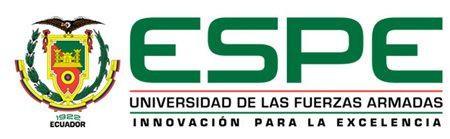 OBJETIVOS
OBJETIVO GENERAL

Diseñar un Sistema de Gestión de Riesgos
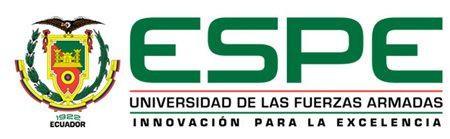 OBJETIVOS
OBJETIVO ESPECÍFICOS
Realizar un diagnóstico de los riesgos legales, organizacionales, externos y constructivos que se presentan en la Construcción de Centrales de Procesos Hidrocarburíferos.

Establecer una línea base de los riesgos presentes durante la construcción de una Central de Procesos Hidrocarburíferos.

Investigar, desarrollar y evaluar el Sistema de Gestión de Riesgos en la Construcción de Centrales de Procesos Hidrocarburíferos.

Establecer procesos, técnicas y herramientas para evitar o mitigar los riesgos más frecuentes que se presentan en la Construcción de Centrales de Procesos Hidrocarburíferas, basado en el estándar del PMI. 

Determinar conclusiones y sugerir recomendaciones.
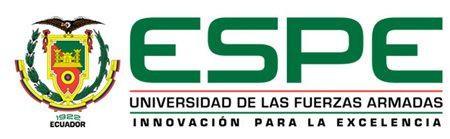 HIPÓTESIS
La implementación de un modelo de gestión de riesgos en la construcción de centrales de procesos hidrocarburíferas en el oriente Ecuatoriano, será de utilidad debido a que actualmente las EMPRESAS OPERADORAS HIDROCARBURÍFERAS y las empresas contratistas no cuentan con un sistema de manejo de riesgos para construcción de centrales de procesos, se proporcionará una guía para que la construcción de las mismas, se ejecute dentro del plazo establecido en el cronograma, con el costo previsto y bajo normas de calidad.
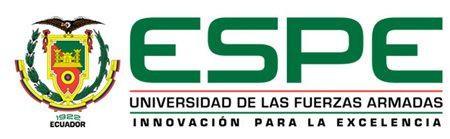 CAPÍTULO 2

MARCO SITUACIONAL
AMBITO DE APLICACIÓN DE CENTRALES DE PROCESO HIDROCARBURÍFERAS
El ámbito de aplicación en el que se basó esta investigación son los bloques de las empresas Operadoras Hidrocarburíferas públicas y privadas.
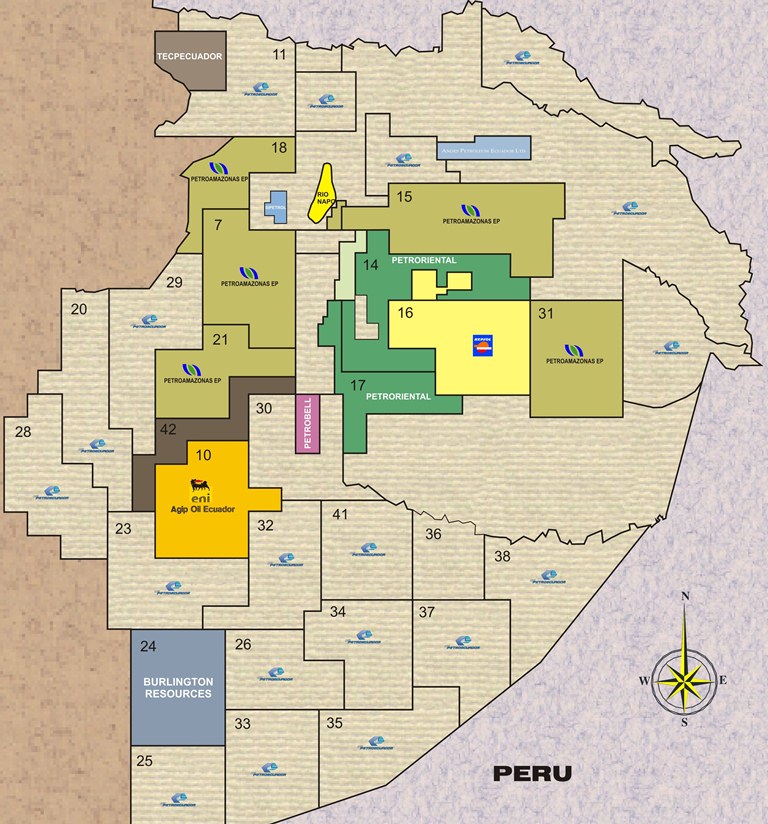 DESCRIPCIÓN GENERAL DE LA CENTRAL DE PROCESOS
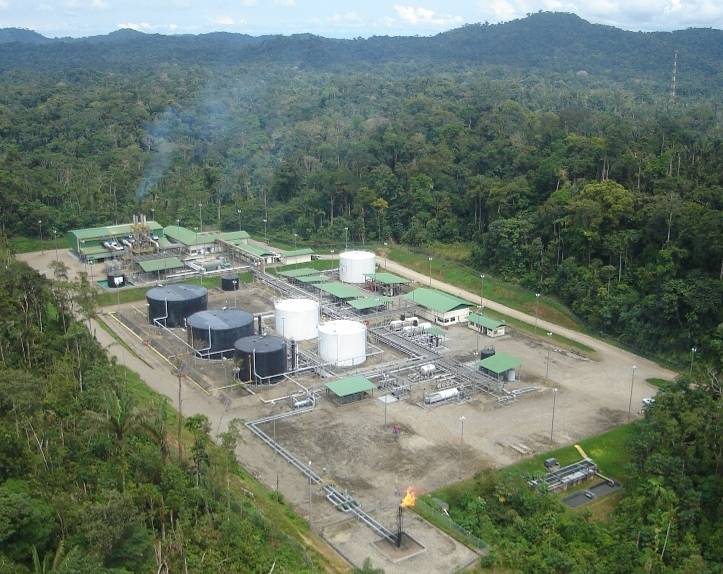 SISTEMA DE MANEJO DE PRODUCCIÓN
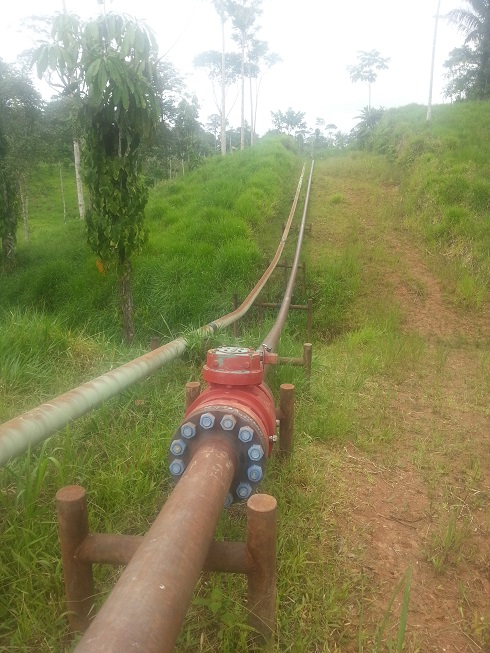 SISTEMA DE SEPARACIÓN
SISTEMA DE AGUA DE PRODUCCIÓN
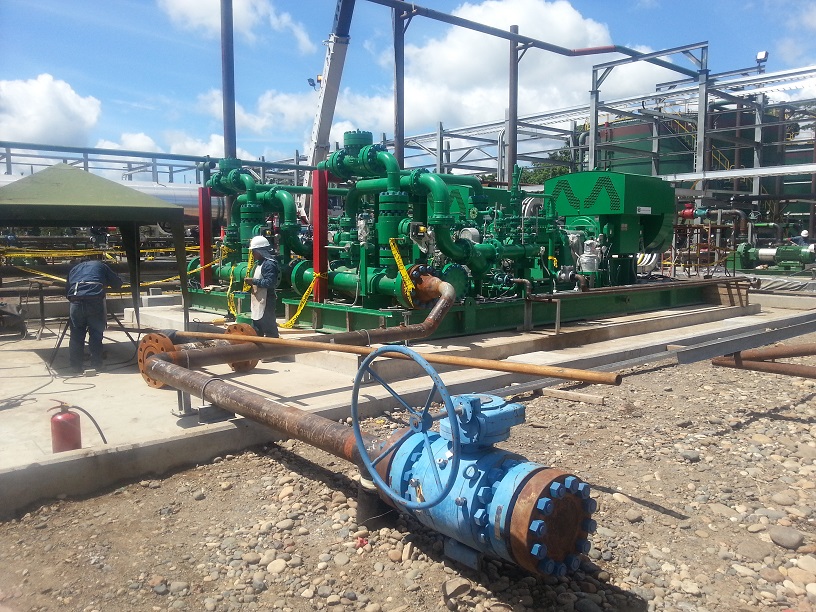 SISTEMA DE CRUDO
SISTEMA DE GAS
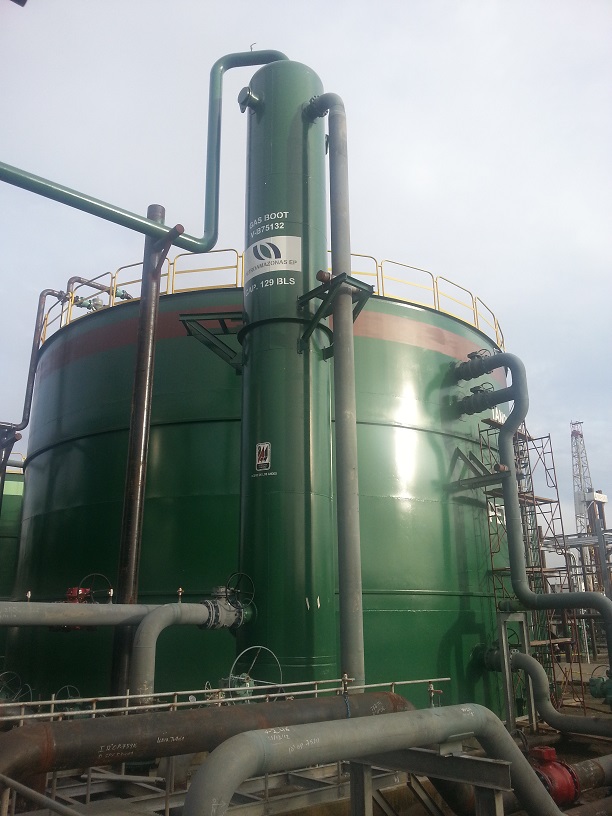 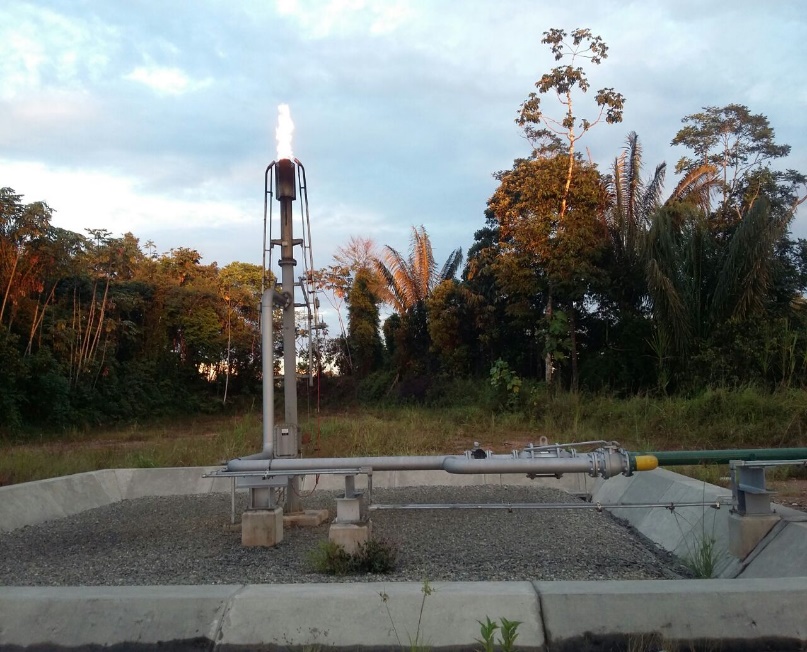 CAPÍTULO 3

MARCO METODOLÓGICO
METODOLOGÍA GENERAL
Los lineamientos establecidos en la guía PMBOK serán la base fundamental para la elaboración del sistema de gestión de riesgos.

Análisis comparativo entre la forma en la que se realizan los proyectos de construcción de centrales de procesos actualmente y la metodología que indica el PMBOK.


Se considerarán fuentes de información primaria, secundaria y el juicio de expertos
CAPÍTULO 4

MARCO TEÓRICO
DESCRIPCIÓN GENERAL DE LA GESTIÓN DE RIESGOS
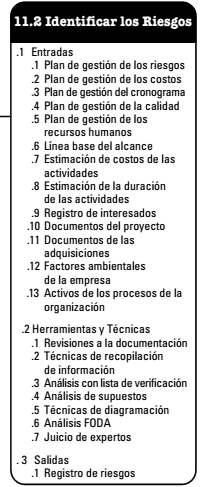 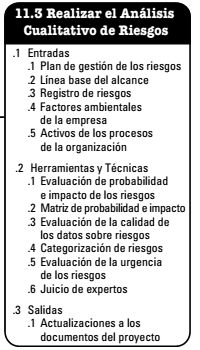 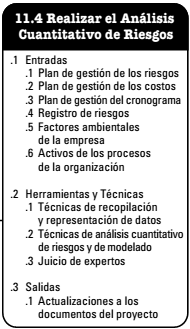 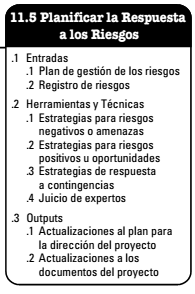 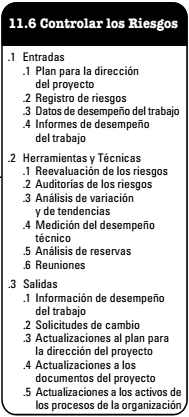 CONCEPTOS GENERALES
Proyecto
	El PMI (2013) describe a un proyecto como “un esfuerzo temporal que se lleva a cabo 	para crear un producto, servicio o resultado único”.
Características de un Proyecto
	Un proyecto es un esfuerzo temporal, cada proyecto posee un inicio y un fin definido. 
	Un proyecto genera un producto, servicio o resultado único.
	Casi todos los proyectos, se llevan a cabo en un entorno social, político, ambiental y 	económico determinado, cada proyecto genera impactos positivos y/o negativos en su 	entorno.
	Permite lograr un producto esperado o un servicio. Los proyectos varían desde innovar 	con un producto o servicio que antes no existía o generar un cambio en algo existente.
CONCEPTOS GENERALES
Dirección de Proyectos
	De acuerdo a PMI (2013) “La dirección de proyectos es la aplicación de conocimientos, 	habilidades, herramientas y técnicas a las actividades del proyecto para satisfacer los 	requisitos del mismo. La dirección de proyectos se logra mediante la ejecución de 	procesos, usando conocimientos, habilidades, herramientas y técnicas de dirección de 	proyectos que reciben entradas y generan salidas.”

Guía PMBOK para dirección de proyectos
	La guía PMBOK® tiene como objetivo establecer un estándar en dirección de 	proyectos. La guía PMBOK® (Project Management Body of knowledge, PMBOK® Guide) 	es la norma que se elabora a través de un proceso de consenso voluntario de expertos y 	personas con interés en los temas cubiertos por el documento. La guía PMBOK® en su 	capítulo 11, propone un estándar para la gestión del riesgo en proyectos de construcción.
CAPÍTULO 5

MODELO DE GESTIÓN DE RIESGOS
PLANIFICAR LA GESTIÓN DE RIESGOS
Metodología
Definición de roles y responsabilidades
Calendario
Categorías de riesgo
Definición de la probabilidad e impacto
Revisión de las tolerancias de los interesados
Formatos de informes para medición e interpretación de resultados de la planificación de riesgos
Seguimiento
IDENTIFICACIÓN DE RIESGOS
Para la identificación de riesgos en la construcción de centrales de procesos, se utilizó la técnica de lluvia de ideas con la participación de profesionales relacionados con el tema, en esta etapa se definieron los riesgos principales que pueden afectar al proyecto. Se identificaron seis principales tipos de riesgos que afectan la construcción de una central de procesos, los cuales son: los riesgos legales, los riesgos externos, los riesgos organizacionales, los riesgos constructivos, riesgos ambientales y riesgos debido a recursos.
ANÁLISIS CUALITATIVO
ANÁLISIS CUALITATIVO
ANÁLISIS CUANTITATIVO
Para realizar el análisis cuantitativo de los riesgos en la construcción de centrales de procesos, se optó por emplear el juicio de expertos, debido a que actualmente el manejo de los riesgos en las empresas contratistas del sector petrolero no cuenta con información ni registros documentados, basándose prioritariamente en la experiencia de los supervisores. 
Se realizó la estimación de costos y tiempos de las acciones a tomar para enfrentar los riesgos altos y críticos identificados en el análisis cualitativo, se incluye los costos de creación de procedimientos, capacitaciones, contratación de expertos, construcciones, etc que son necesarios para evitar el efecto de los riesgos o para atenuar sus consecuencias en caso de que se produzcan.
PLANIFICACIÓN DE LA RESPUESTA 
AL RIESGO
Se estableció un plan de contingencias para cada uno de los riesgos identificados como altos-críticos y se realizó la estimación de costos de contingencias.

Particularmente para la planificación de la respuesta a los riesgos, se establecieron las acciones específicas para implementar la estrategia de respuesta, se define las responsabilidades, el rango de fechas, los disparadores, los recursos especiales requeridos y los indicadores de desempeño, calidad e impacto.
MONITOREO Y CONTROL
A fin de reducir el impacto de los riesgos críticos y altos en la construcción de centrales de procesos, se han establecido las medidas preventivas y correctivas.
CAPÍTULO 6

CONCLUSIONES Y RECOMENDACIONES
CONCLUSIONES
El sistema de gestión de riesgos que actualmente manejan las Empresas Operadoras Hidrocarburíferas, está orientado a la operación y producción de petróleo.

En la estimación de costos y tiempos realizada en el análisis cuantitativo se establecen los costos requeridos para enfrentar los riesgos. 

En el plan de respuesta al riesgo, se establecieron acciones de contingencia de los riesgos presentes en la construcción de centrales de procesos.

El mayor número de riesgos identificados como de categoría crítica en el análisis cualitativo, corresponden a la categoría de Gestión Organizacional
El presente trabajo puede ser considerado como una guía no solo en lo relacionado a Centrales de Proceso Hidrocarburíferas, sino en todos los procesos constructivos en donde se tenga un alto potencial de riesgos.

El departamento de control de calidad juega un papel importante en lo relacionado a la construcción de centrales de procesos.

El desarrollo del sistema de gestión de riesgos aplicado a la construcción de Centrales de Procesos Hidrocarburíferas en el oriente ecuatoriano, constituye una guía para gestionar el riesgo de manera eficaz.
RECOMENDACIONES
Para diseñar un sistema de gestión de riesgos debe tomarse en cuenta la interacción de un grupo interdisciplinario.

Las listas de verificación se las debe considerar como una herramienta obligatoria durante la construcción de Centrales de Procesos.

Se recomienda realizar auditorías internas con el fin de controlar las distintas etapas en la construcción de una central de procesos. 

La participación de personal especializado en el área de seguridad industrial, salud y medio ambiente es indispensable en el un sistema de gestión de riesgos.

Se sugiere los departamentos de planeamiento y control, revisen y analicen lo expuesto en este trabajo.
GRACIAS POR LA ATENCIÓN